DRUPAL
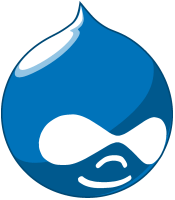 Előadja: 

Nagy Nikoletta
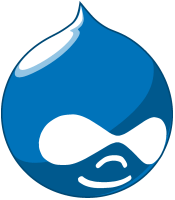 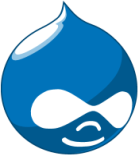 2011.10.29. 14:31
Mit jelent a Drupal?
a Drupal szó a holland Druppel szóból jött létre
magyar jelentése: csepp
a Drupal kabalafigurája a Druplicon
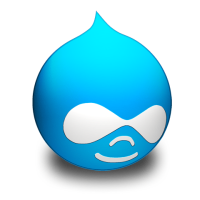 Mi a Drupal?
A Drupal egyszerre 

tartalomkezelő rendszer
honlapépítő keretrendszer 
közösségi tartalom-előállításra alkalmas
Jellemzői

nyílt forrású
ingyenes (alap+kieg.)
komplex
magyarul elérhető
általános célú
Tartalomkezelő
Content Management System, CMS
Wikipédia: 
„olyan szoftverrendszer, amely
nem strukturált információk, akár több felhasználó általi 
elkészítését, kezelését, tárolását segíti
gondoskodik a tartalmak strukturált megjelenítéséről,
statisztikák készítéséről, kiegészítő funkciók integrálásáról.”
Web alkalmazás fejlesztő keretrendszer
Web Application Framework, WAF

olyan keretrendszer, amely
megkönnyíti általánosabb igényű web alkalmazások fejlesztését
segítő funkciók:
- általános űrlapkezelő rendszer
- vékony adatbázis-kezelő réteg
- felhasználó-kezelő alrendszer
Célja, hogy
egyszerűen lehessen tartalmakat (szövegeket, képeket, csatolt állományokat, stb.) felvinni

azokat elérhetővé tenni a látogatók számára

„Nem kell a technikai részletekkel foglalkoznunk, csupán a tartalmakra kell koncentrálnunk.”
						Nagy Gusztáv
[Speaker Notes: A Drupal a tartalmakat adatbázisban tárolja, ahonnan – a felhasználó böngészőjének kérésére – a tartalmakat közzéteszi.]
Drupal irányelvek - alapértékek
Szabványokon alapul 
Interoperabilitás a fejlesztők elvárása:
	különböző informatikai rendszerekkel való együttműködési képesség

A rendszerrel szállított megjelenések XHTML formátumot használnak.
Drupal irányelvek - alapértékek
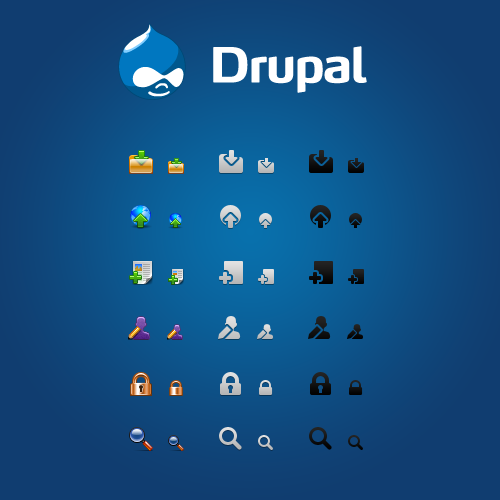 Könnyű kezelhetőség
	A fejlesztők nagy hangsúlyt fektetnek:
az űrlapok egységességére

a folyamatok azonos metaforarendszerére
Drupal irányelvek - alapértékek
Moduláris
Az alaprendszer számos modult tartalmaz:

5 kikapcsolhatatlan alapmodul
további hasznos kiegészítő modulokat
Smink (theme), a webhely kinézetét határozza meg
Alapmodulok
[Speaker Notes: Block: az oldalak fő tartalma körül megjelenő dobozokat kezeli
Filter: tartalmak szűrésének kezelése
User:Felhaszn. Regisztrációját és beléptetését teszi lehetővé
Node: Tartalmak beküldését és megjelenítését lehetővé tevő alapmodul
System: webhely általános beállításit teszi lehetővé]
Egyéb modulok
Path modul – útvonal álnevek 
Javítják a webhely olvashatóságát
Segít az internetes keresőknek a tartalom hatékony indexelésében
Dátum és idő beállítások
Keresés beállításai
a felhasználók és tartalmak egyaránt megtalálhatók a kulcsszavak alapján 
Gyorstárazás
Bekapcsolása jelentős teljesítményjavulást eredményezhet (de kizárhat más modulokat)
Sávszélesség optimalizálása
Szerver terhelésének csökkentése
[Speaker Notes: Előnye: kereső]
Sminkek
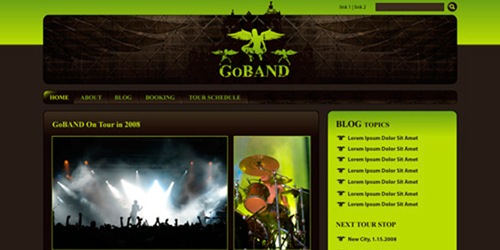 Smink
Meghatározza a weboldal kinézetét – stílusát
Táblázatos – vagy sem, hány oszlop és stb.

Egyediesítés lehetőségei
Stíluslapokkal (meglévő stílus átalakítása)
Saját smink készítése – sablonmotorral
PHP függvény használatával
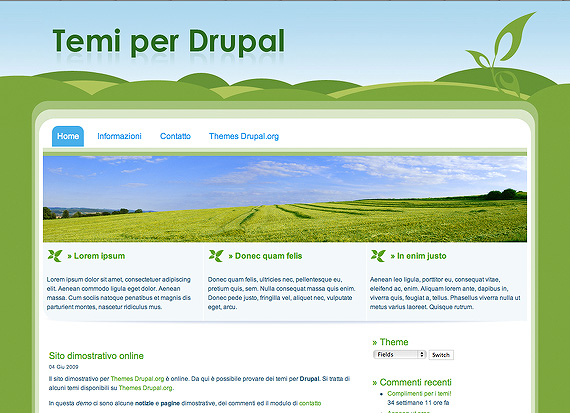 [Speaker Notes: Előnye: kereső]
Drupal irányelvek - alapértékek
Stabilitás

szinte mindig stabilan működik

Drupal honlapját is általában egy aktuális fejlesztői verzió hajtja
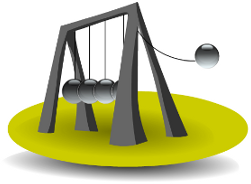 Drupal irányelvek - alapértékek
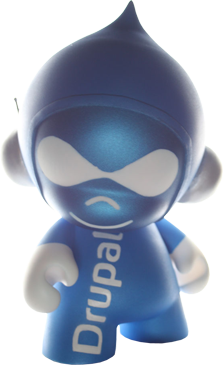 Szabad szoftver
GNU GPL licenc alkalmazása
Biztosítottan szabad forráskódú
Ez a jövőben sem változtatható meg


	A kód ingyenesen elérhető
Szolgálatban
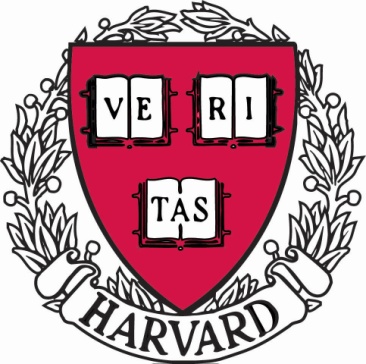 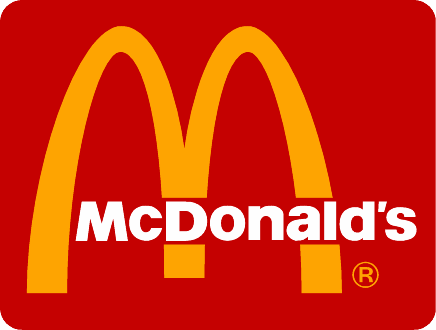 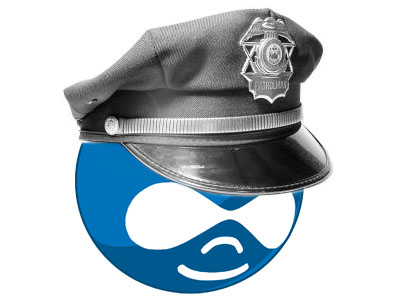 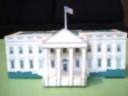 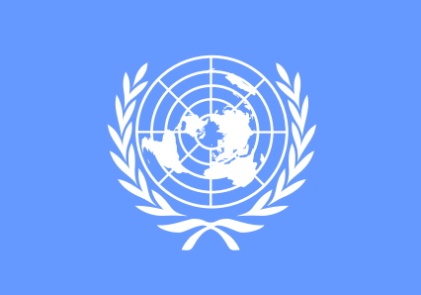 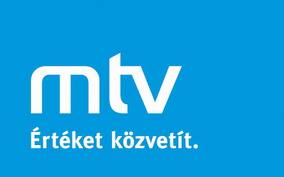 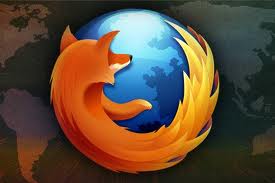 672 ezer  fő
228 ország
Telepítés és egyéb segédletek
..\drupal6install.zip

http://drupal.hu/kezikonyv/nyomtatobarat

http://drupal.lap.hu/
Magyar drupal weboldalak
http://www.nosalty.hu/

http://www.epulettar.hu/ 	

http://karcolat.hu/
Felhasznált források
Nagy Gusztáv: Drupal 6 alapismeretek / http://nagygusztav.hu/sites/default/files/csatol/drupal_6_alapismeretek.pdf
A képeket a google szolgáltatta
http://drupal.hu/ 
Magyar Drupal kézikönyv: http://drupal.hu/kezikonyv
Mészáros Péter/ mérnök informatikus szakdolgozata
	http://mpety.com/sites/default/files/mpety/feltoltesek/szakdolgozat_meszaros_peter.pdf
Köszönöm a figyelmet
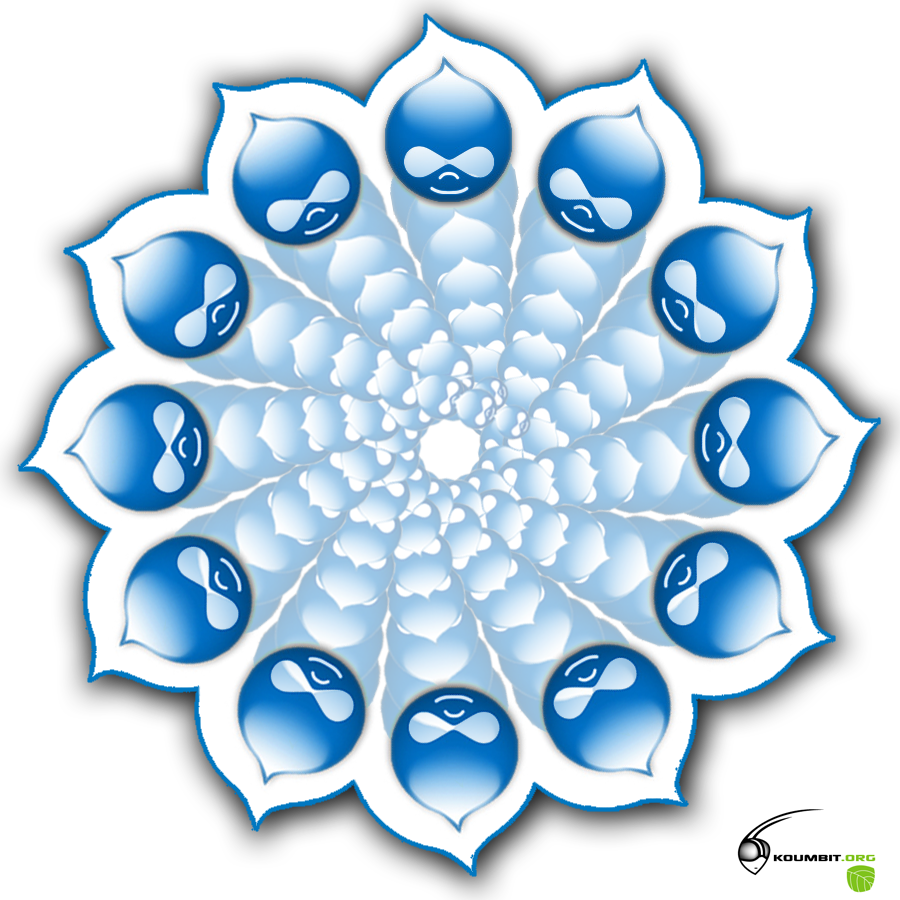